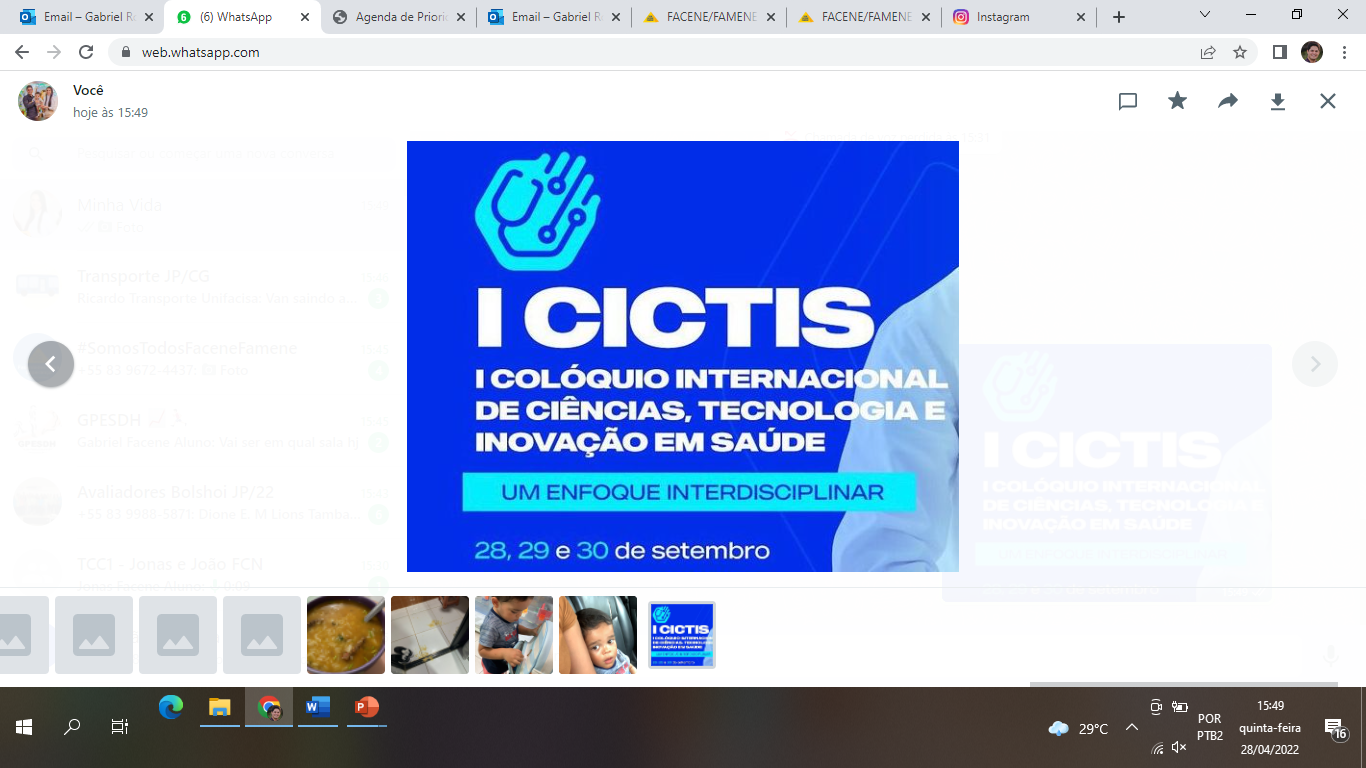 Título título título título título título título título tit Títul título título tit Títulítulo título tit Títultítulo título tit Títul título título tit Títul
Nome do Autor
Doutoranda; Programa de Pós- Graduaçao em Enfermagem Psiquiátrica da EERP USP
 
Nome do Autor
Enfermeiro do Departamento de Enfermagem Psiquiátrica e Ciências Humanas da EERP USP

Nome do Autor
Professor Doutor; DEPCH EERP USP; e-mail @eerp.usp.br
Nome do Autor
Doutoranda; Programa de Pós- Graduaçao em Enfermagem Psiquiátrica da EERP USP
 
Nome do Autor
Enfermeiro do Departamento de Enfermagem Psiquiátrica e Ciências Humanas da EERP USP

Nome do Autor
Professor Doutor; DEPCH EERP USP; e-mail @eerp.usp.br
Introdução
Texto texto texto texto texto texto texto texto texto texto texto texto texto texto texto texto texto texto texto texto texto texto texto texto texto texto texto texto texto texto texto texto texto texto texto texto texto texto
Texto texto texto texto texto texto texto texto texto texto texto texto texto texto texto texto texto texto texto texto texto texto texto texto texto texto texto texto texto texto texto texto
Discussão
Texto texto texto texto texto texto texto texto texto texto texto texto texto texto texto texto texto texto texto texto texto texto texto texto texto texto texto texto
Texto texto texto texto texto texto texto texto texto texto texto texto texto texto texto texto texto texto texto texto texto texto texto texto texto texto texto texto
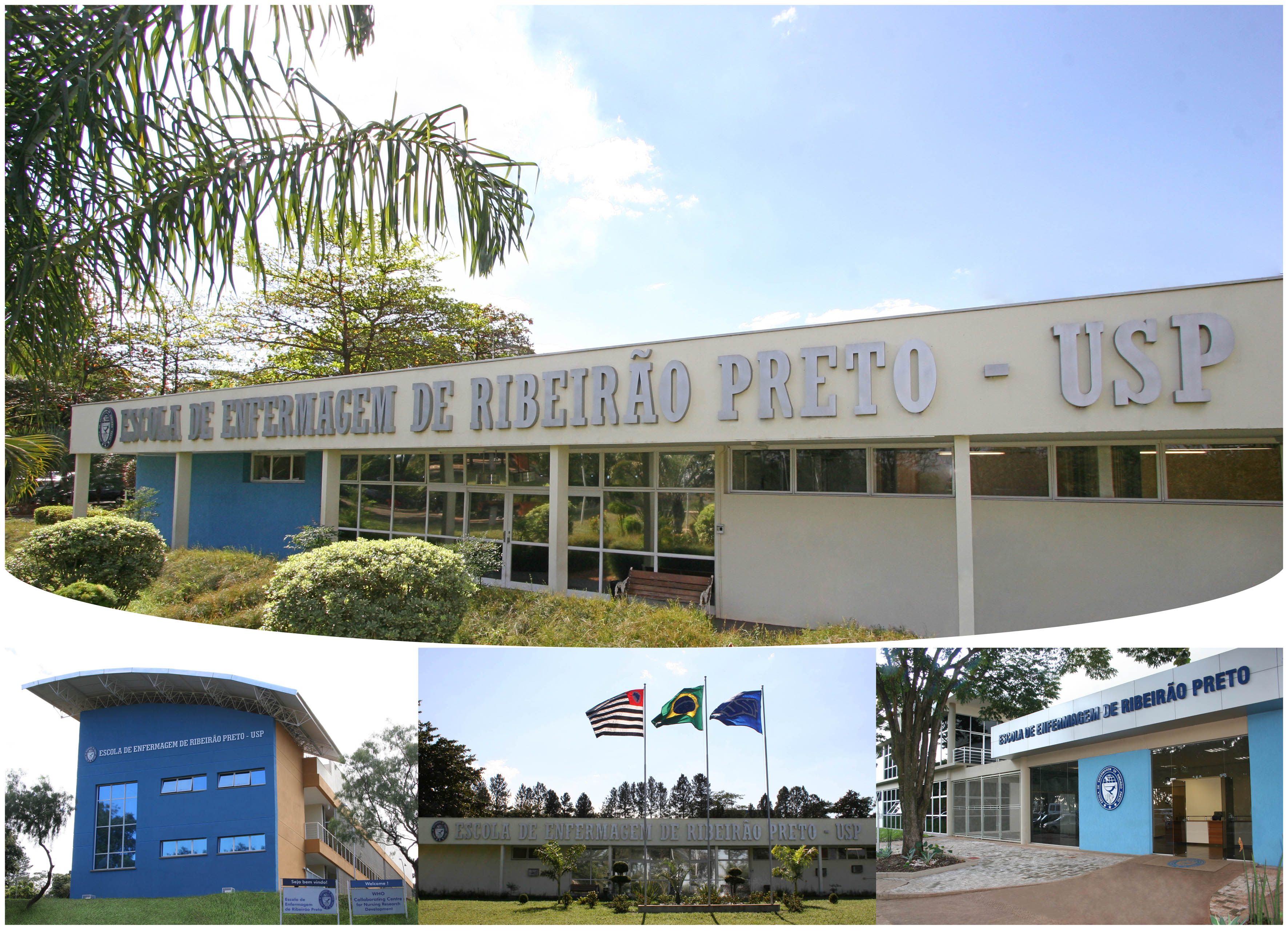 Objetivo
Texto texto texto texto texto texto texto texto texto texto texto texto texto texto texto texto texto texto texto texto texto texto texto texto texto texto texto texto
texto texto texto texto texto texto texto texto texto texto texto texto texto texto texto texto texto
Metodologia
Texto texto texto texto texto texto texto texto texto texto texto texto texto texto texto texto texto texto texto texto texto texto texto texto texto texto texto texto
texto texto texto texto texto texto texto texto texto texto texto texto texto texto texto texto texto
Legenda da foto
Conclusão 
Texto texto texto texto texto texto texto texto texto texto texto texto texto texto texto texto texto texto texto texto texto texto texto texto texto texto texto texto
texto texto texto texto texto texto texto texto texto texto
Resultados
Texto texto texto texto texto texto texto texto texto texto texto texto texto texto texto texto texto texto texto texto texto texto texto texto texto texto texto texto
texto texto texto texto texto texto texto texto texto texto texto texto texto texto texto texto texto
texto texto texto texto texto texto
texto texto texto texto texto texto texto texto texto texto texto texto texto texto texto texto texto
Referências Bibliográficas
Texto texto texto texto texto texto texto texto texto texto texto texto texto texto texto texto texto texto texto texto texto texto texto texto texto texto texto texto
Texto texto texto texto texto texto texto texto texto texto texto texto texto texto texto texto texto texto texto texto